Рынок энергосервиса в городах СРГ
Туликов Алексей Викторович
генеральный директор Ассоциации «РАЭСКО»

 
  июль 2023 г., Москва
Основные направления внедрения энергоэффективных технологий в рамках энергосервисной деятельности в России
Уличное освещение
Насосное оборудование
Системы освещения зданий
Насосное оборудование, компрессоры, технологии
Государственный и муниципальный секторы
Коммунальное хозяйство, малая энергетика
Многоквартирные дома
Промышленность, большая энергетика, транспорт
Внутренне освещение зданий
Возобновляемая энергетика
Системы отопления
Модернизация эл. сетей и снижение потерь
Системы отопления
Переход на использование альтернативных видов топлива
Узлы учета и регулирования
Модернизация источников электро- и теплоснабжения
Реализация комплексных проектов в городах, включая проекты цифровизации
Вентиляция и кондициониро-вание
Водосбережение
Водосбережение
Возобновляемая энергетика
2
Динамика ключевых показателей рынка энергосервиса 2016 – 2022 гг.
Количество энергосервисных договоров (контрактов)
Стоимость энергосервисных договоров (контрактов)
Количественное распределение контрактов до 100 млн. рублей по типам объектов, 2021 г.
Стоимостное распределение контрактов до 100 млн рублей по типам объектов, 2021 г.
* предварительная статистика РАЭСКО
Субъекты Российской Федерации – лидеры, 2021 г.
Субъекты Российской Федерации – лидеры по стоимости ЭСК, 2021(контракты стоимостью менее 100 млн руб.)
Субъекты Российской Федерации – лидеры по количеству ЭСК, 2021(контракты стоимостью менее 100 млн руб.)
Источник: РАЭСКО
Общая характеристика рынка энергосервиса в 2016 – 2021 гг. в городах СРГ
Основные характеристики рынка энергосервиса в сегменте контрактов стоимостью менее 100 млн руб.: 
в 2016-2021 гг. заключено 1 142 контрактов суммарной стоимостью 6 745,36 млн руб.
большинство контрактов заключено на 7 лет (40,8%)
по количеству контрактов доминируют образовательные организации (79,3%)
по суммарной стоимости контрактов доминирует внутреннее освещение (30,6%)
среди различных направлений энергосберегающих мероприятий по количеству контрактов доминируют мероприятия на системах отопления зданий (43,8%)
по количеству контрактов лидирует г. Ижевск (17,5%)
по суммарной стоимости контрактов лидирует г. Москва (12,1%)
большинство заказчиков представлено государственными и муниципальными учреждениями (86,9%)
Основные характеристики рынка энергосервиса в сегменте контрактов стоимостью более 100 млн руб.:
в 2016-2021 гг. заключено 41 контракт суммарной стоимостью 18 499,24 млн руб.
большинство контрактов заключено на 7 лет (26,8%)
по суммарной стоимости контрактов доминирует системы уличного освещения (55,2%)
среди различных направлений энергосберегающих мероприятий по количеству контрактов доминируют мероприятия на системах уличного освещения (61,0%)
по количеству контрактов лидирует г. Нижний Тагил (7,3%)
по суммарной стоимости контрактов лидирует г. Уфа (23,9%)
Динамика ключевых показателей рынка энергосервиса 2016 – 2021 гг. в городах СРГ
Количество энергосервисных договоров (контрактов) в городах СРГ
Стоимость энергосервисных договоров (контрактов) в городах СРГ
Энергосервисные контракты в городах СРГ
Энергосервисные контракты
Стоимость и сроки энергосервисных контрактов в городах СРГ
Энергосервисные контракты с наибольшей стоимостью заключены в:
г. Уфе стоимостью 4 416,84 млн руб. сроком на 7 лет, направление энергосберегающих мероприятий – котельные
г. Нижний Новгород стоимостью 2 416,84 млн руб. сроком на 8 лет, направление энергосберегающих мероприятий – системы уличного освещения
г. Ярославле стоимостью 1 112,45 млн руб. сроком на 7 лет, направление энергосберегающих мероприятий – системы уличного освещения
г. Туре стоимостью 894,30 млн руб. сроком на 10 лет, направление энергосберегающих мероприятий – дизельные электростанции и ВИЭ
г. Ростов-на-Дону стоимостью 685,47 млн руб. сроком на 8 лет, направление энергосберегающих мероприятий – системы уличного освещения
г. Курске стоимостью 610,83 млн руб. сроком на 8 лет, направление энергосберегающих мероприятий – системы уличного освещения
г. Саратове стоимостью 543,88 млн руб. сроком на 8 лет, направление энергосберегающих мероприятий – системы уличного освещения
Количественное распределение контрактов по сроку действия, 2016-2021 гг.
Распределение энергосервисных контрактов по типам объектов, 2016-2021 гг.
Распределение энергосервисных контрактов по типам объектов, 2016-2021 гг.
Динамика ключевых показателей рынка энергосервиса 2016 – 2021 гг. в жилье
В 2021 г. в г. Москве собственниками помещений в МКД было заключено не менее 236 энергосервисных договоров в системах отопления, всего за период 2017-2021 гг. – не менее 1800 энергосервисных договоров в системах отопления суммарной стоимостью более 4,86 млрд руб.
Практика реализации энергосервисных контрактов в системах отопления МКД также есть в Мурманской области, Московской области, Ивановской области, Республике Саха (Якутия) и др.
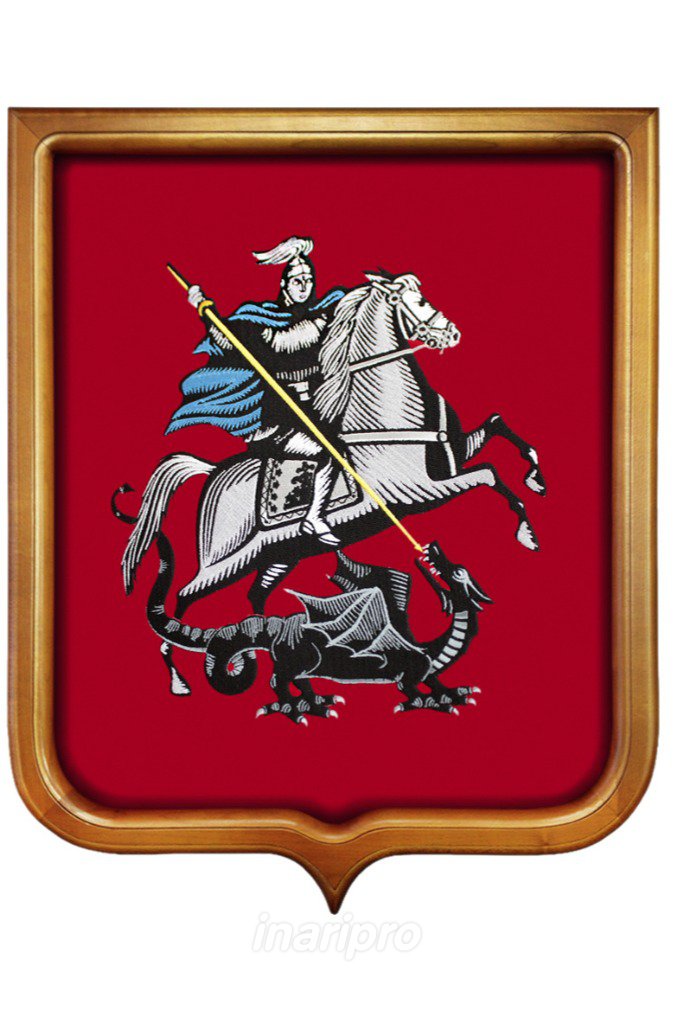 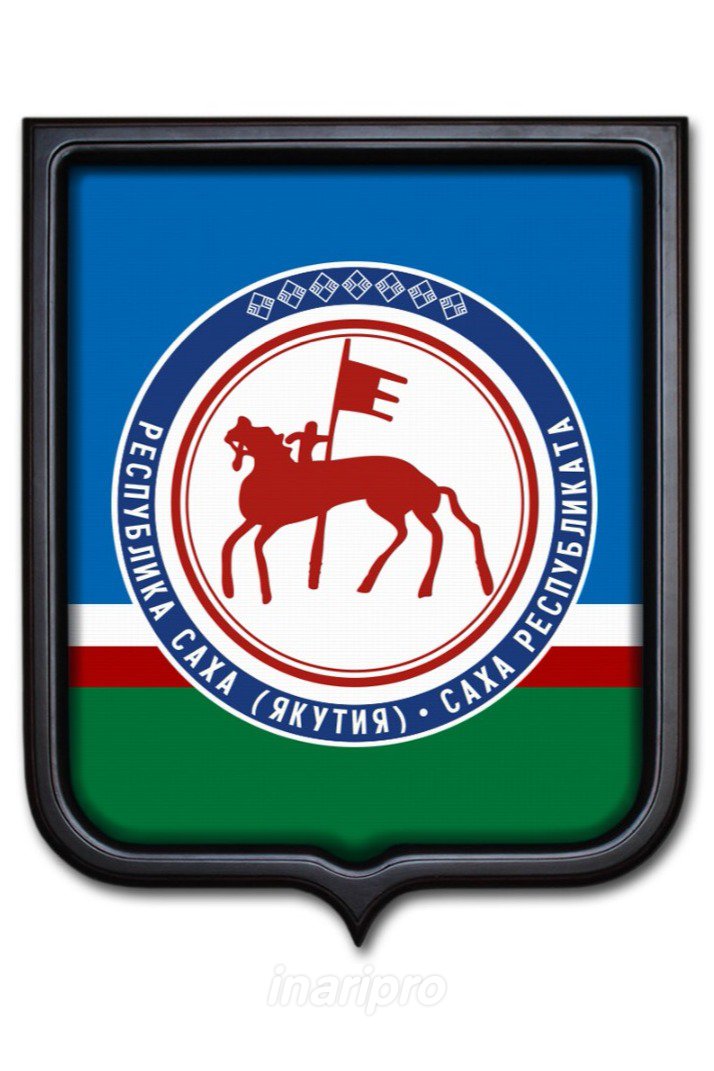 Развитие законодательства субъектов Российской Федерации
Наименование: Постановление Правительства г. Москвы от 4 июня 2020 г. № 411-ПП «О порядках предоставления субсидий из бюджета города Москвы юридическим лицам и индивидуальным предпринимателям в целях возмещения недополученных доходов в связи с предоставлением отдельным категориям граждан мер социальной поддержки по оплате жилого помещения, коммунальных услуг, услуг связи и энергосервисного договора (контракта)» (с изменениями на 13 июля 2021 года). 
Цель: Определение правил представления субсидий из бюджета города Москвы юридическим лицам и индивидуальным предпринимателям в целях возмещения недополученных доходов в связи с предоставлением отдельным категориям граждан мер социальной поддержки по оплате энергосервисных договоров (контрактов), заключенных в отношении многоквартирных домов, расположенных на территории города Москвы, за исключением территории Троицкого и Новомосковского административных округов города Москвы.
Ожидаемый результат: Возможность возмещения недополученных доходов, возникающих в связи с предоставлением отдельным категориям граждан мер социальной поддержки по оплате энергосервисных договоров.
Наименование: Закон Республики Саха (Якутия) от 2 декабря 2020 г.2281-З № 473-IV «О внесении изменений в Закон Республики Саха (Якутия)«Об энергосбережении и о повышении энергетической эффективностив Республике Саха (Якутия)».
Цель: Распространение энергосервисных договоров (контрактов) в МКД.
Ожидаемый результат: Эффективное использование энергетических ресурсов, снижение их потребления, снижение расходов на коммунальные услуги среди населения.
Наименование: Приказ Министерства жилищно-коммунального хозяйства и энергетики Республики Саха (Якутия) от 24 мая 2021 г. № 215-ОД
11
Энергосервис и концессия
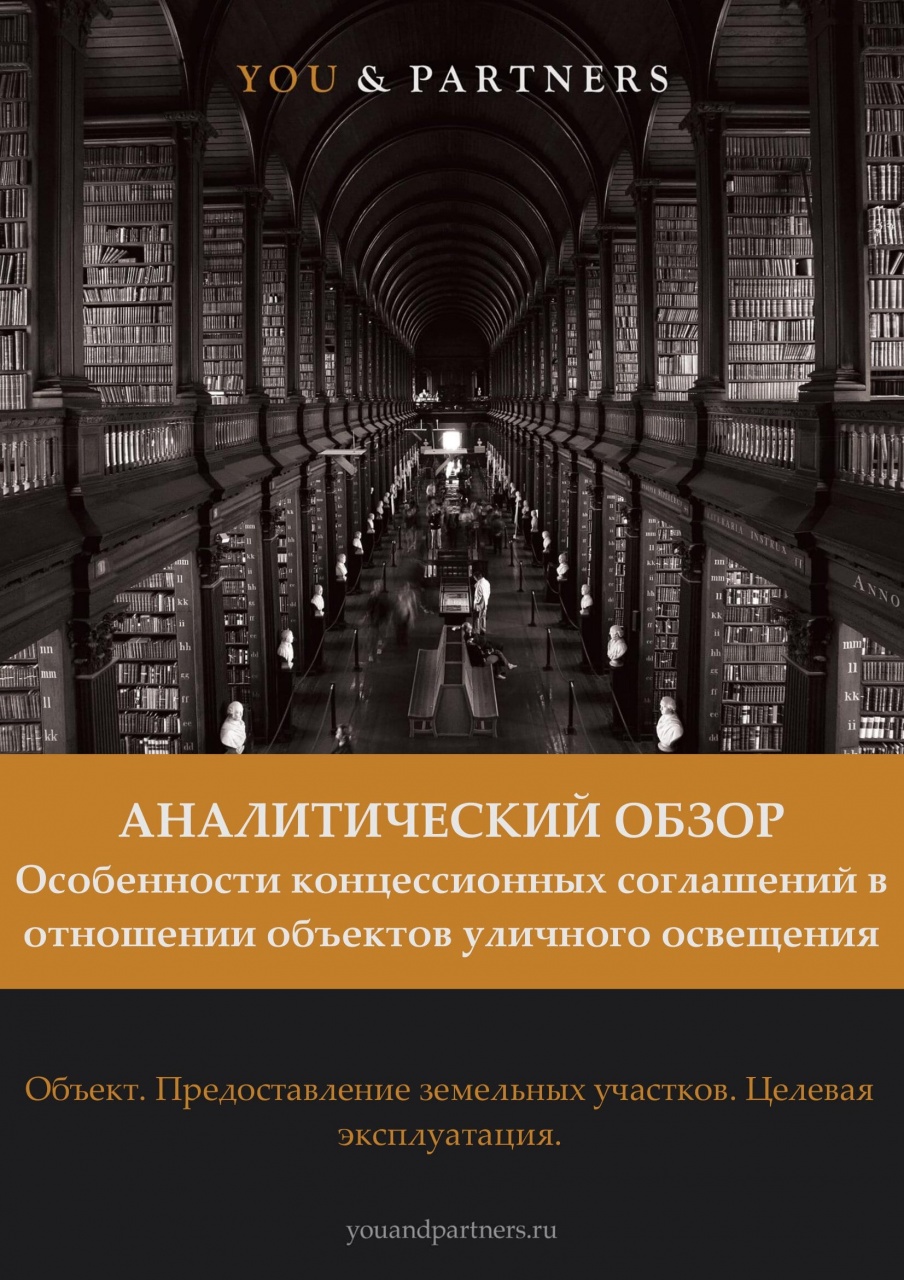 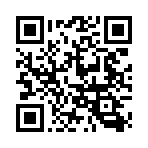 12
Концепция ЭСКО 2.0
Предпроектная подготовка
Коммерческое закрытие
Финансовое закрытие
Инвестиционная стадия
Эксплуатационная стадия
Информационные технологии
Юридические и финансовые инструменты
Энергосервисный контракт
Концессия / ГЧП / МЧП
Лизинг
Подряд с рассрочкой и success fee
Комплексные проекты (от производителя к потребителю)
Комплексные проекты »Умный город»
От повышения энергетической эффективности к комплексной модернизации)
От энергосбережения к экологии и сокращению выбросов
Комплексность
13
Спасибо за внимание!Ассоциация энергосервисных компаний «РАЭСКО»info@escorussia.comwww.escorussia.rutelegram: t.me/escorussia